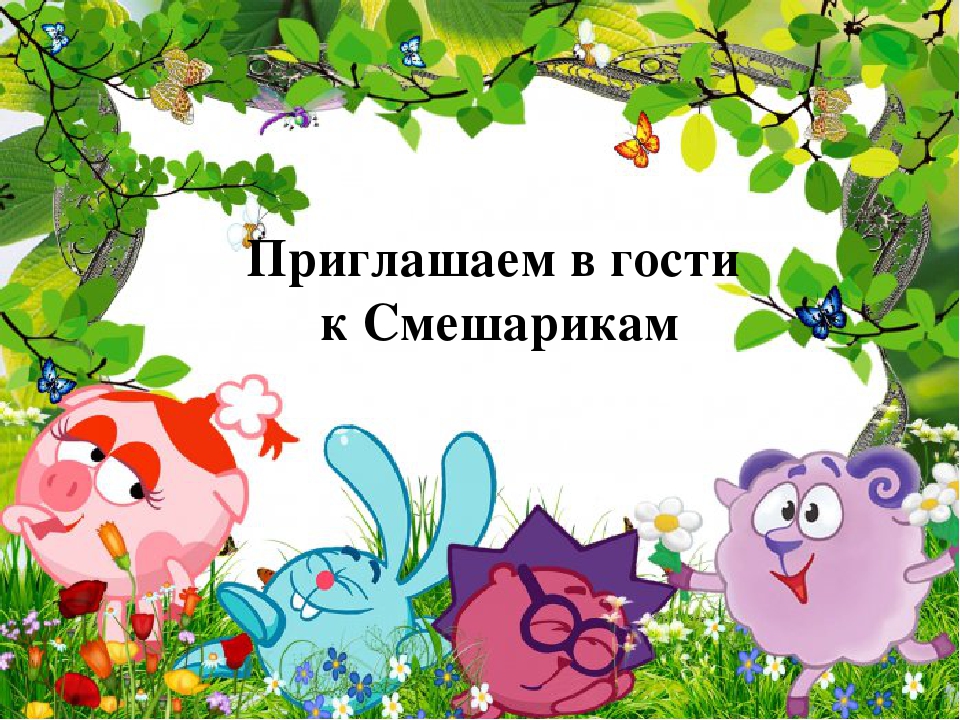 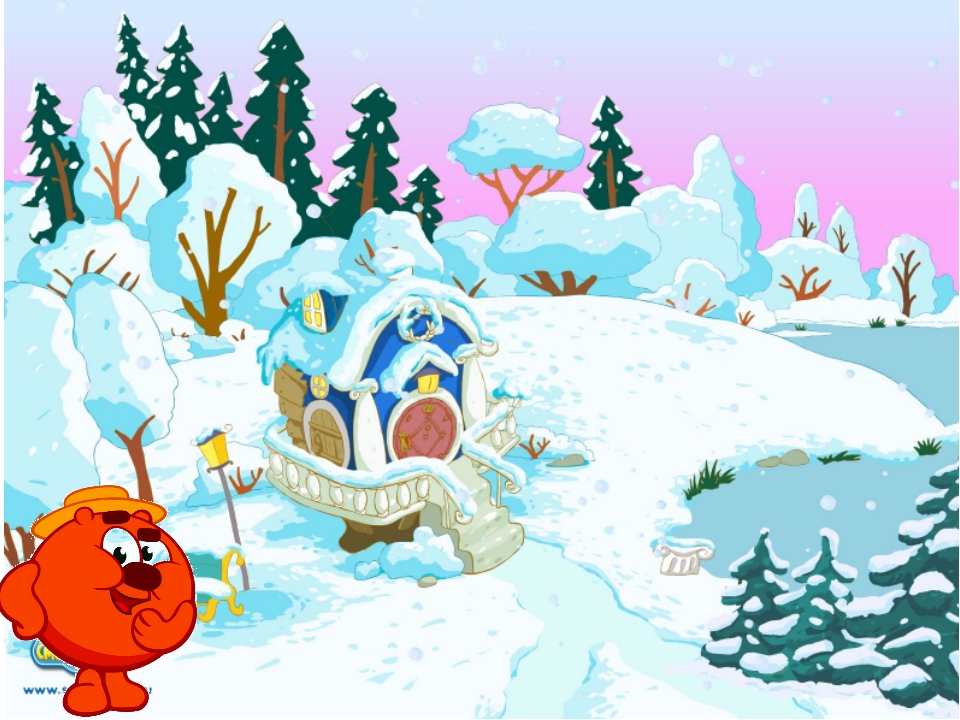 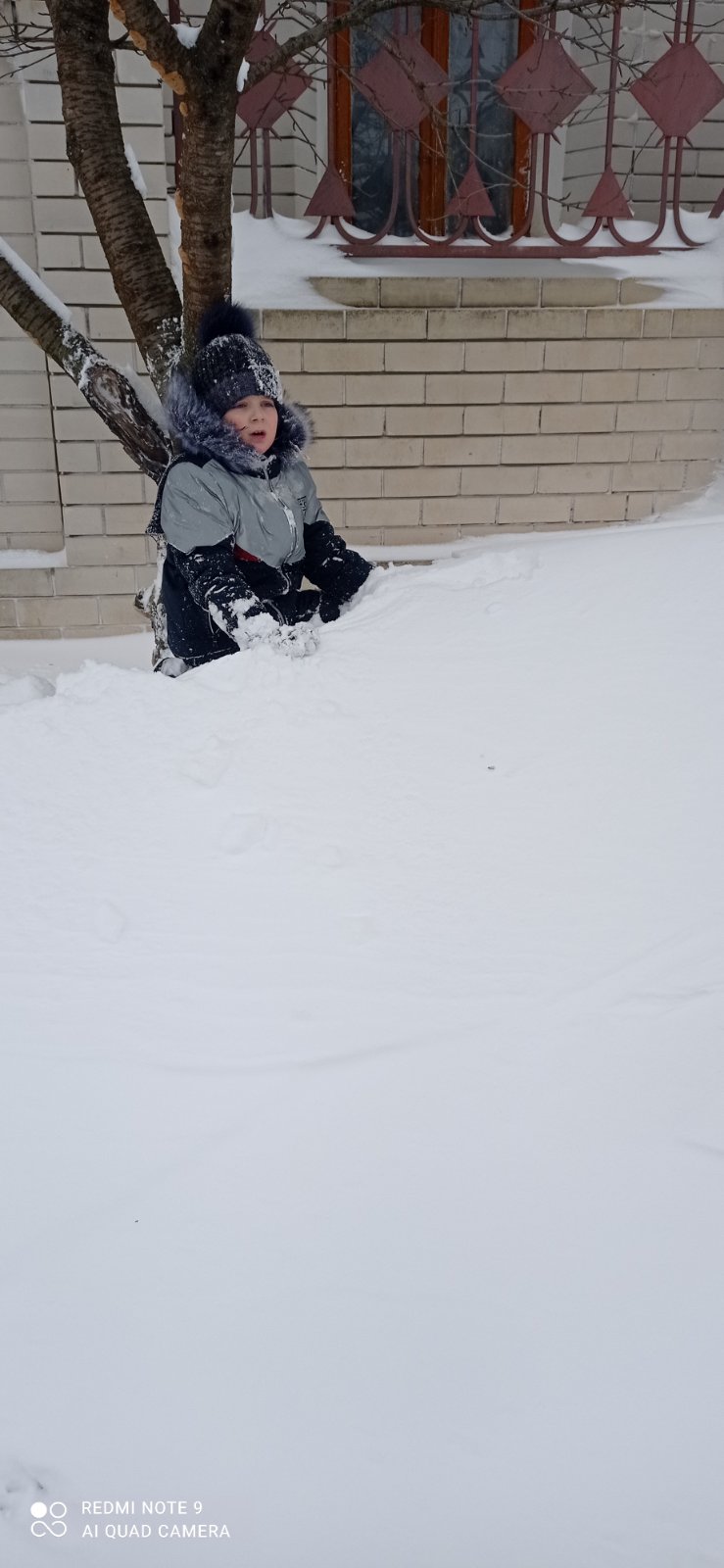 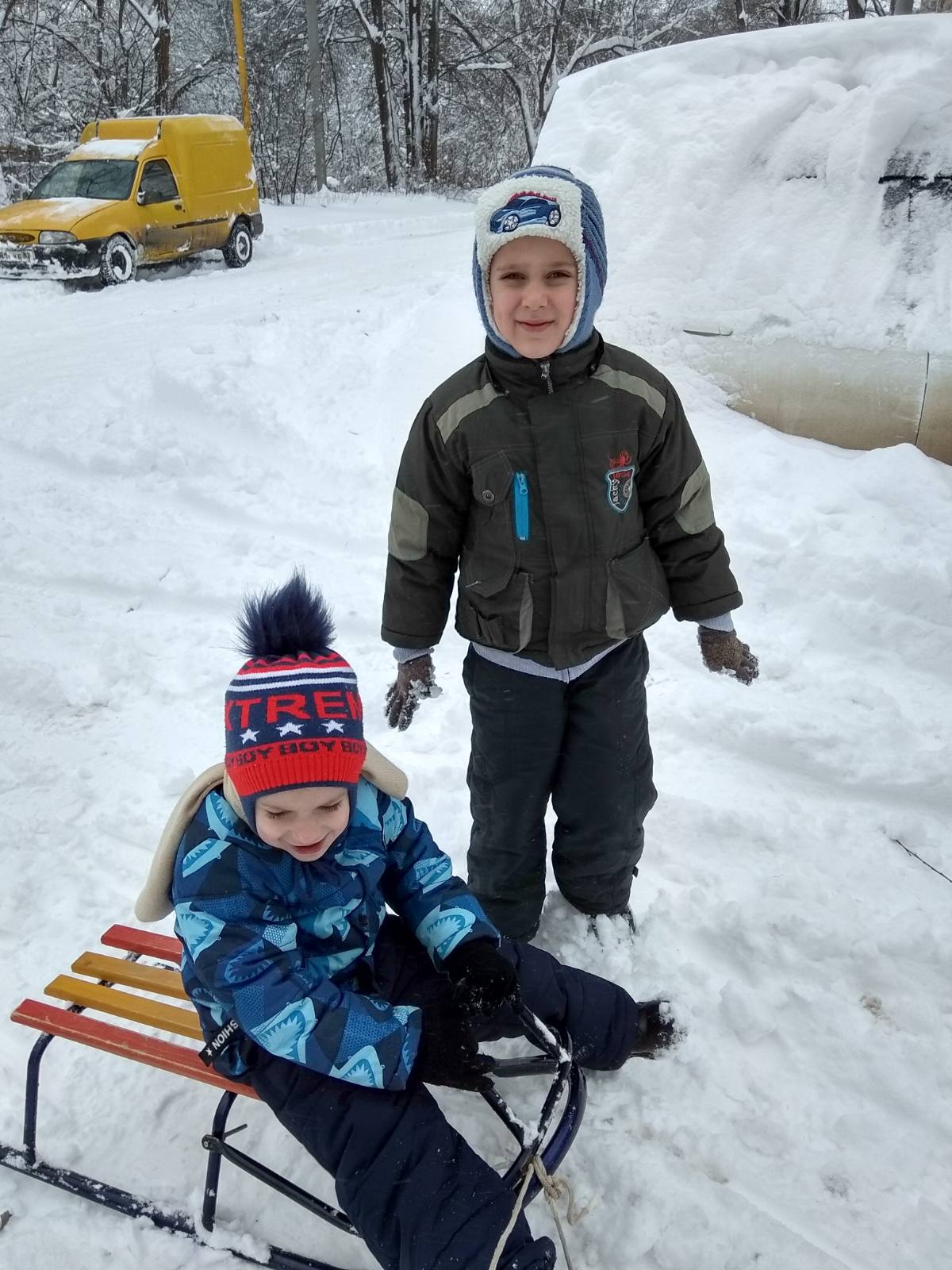 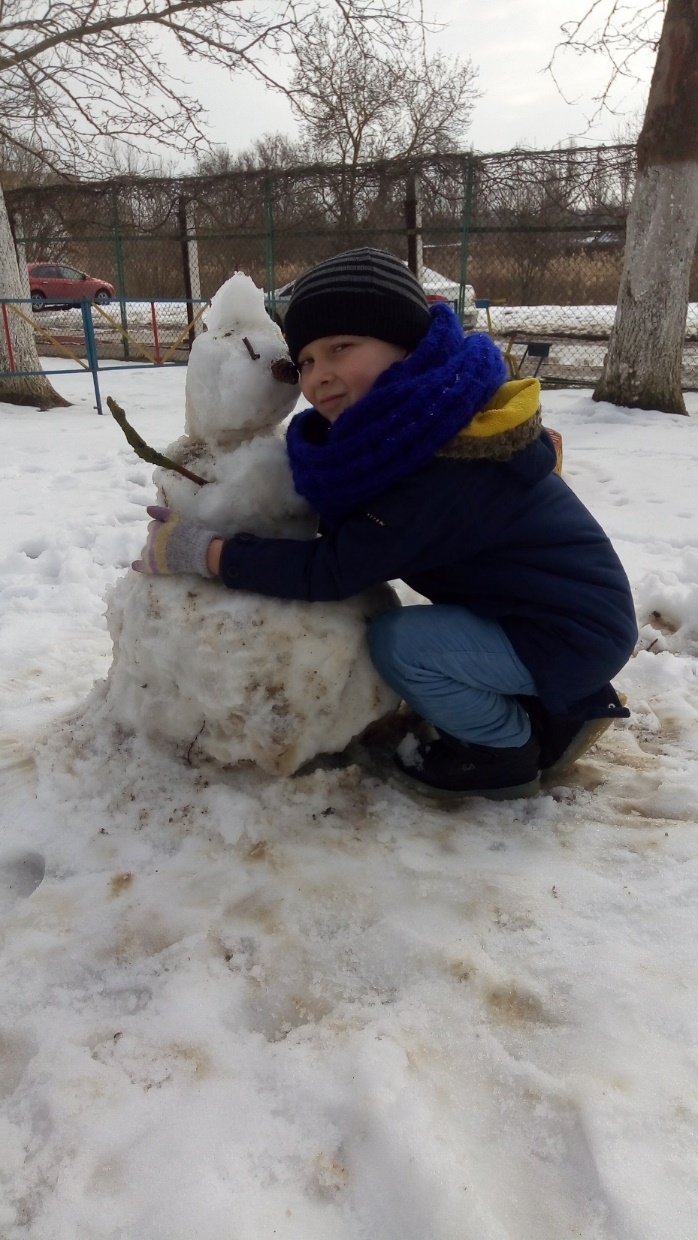 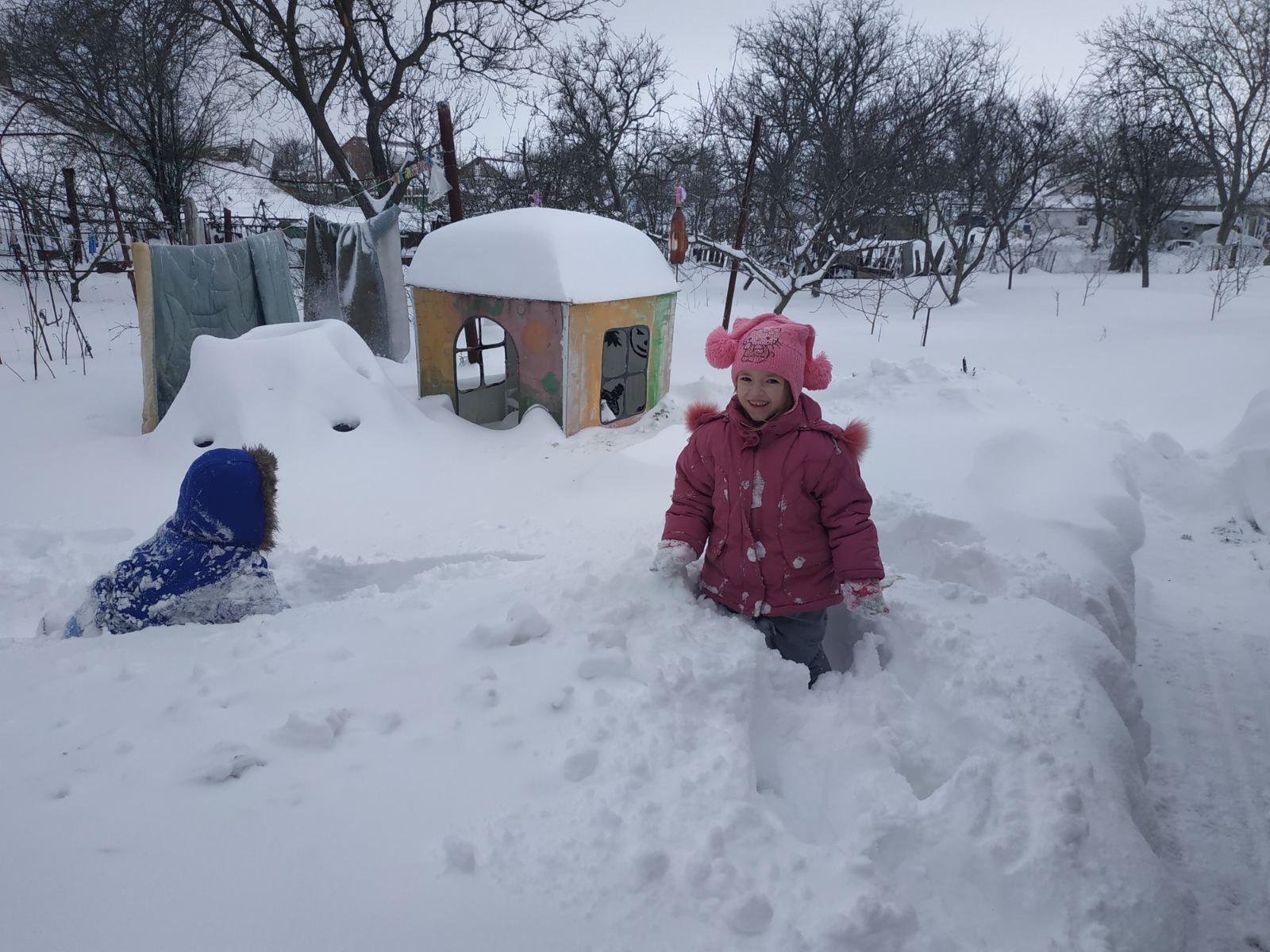 Легкий беленький снежокТак похож на творожок!Только есть его не буду,Ведь снежинки - это чудо!
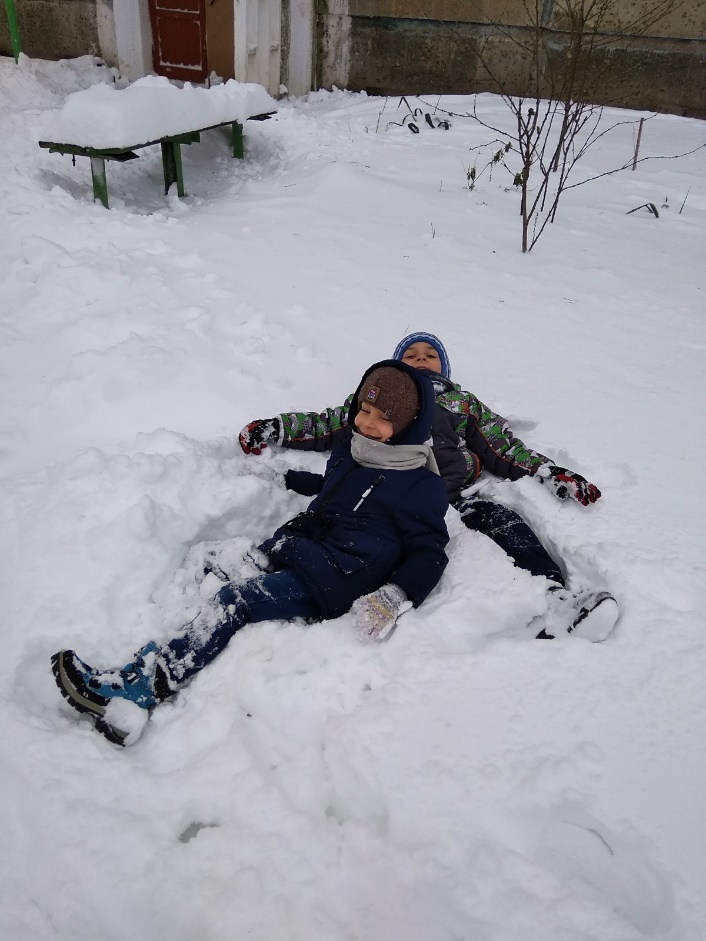 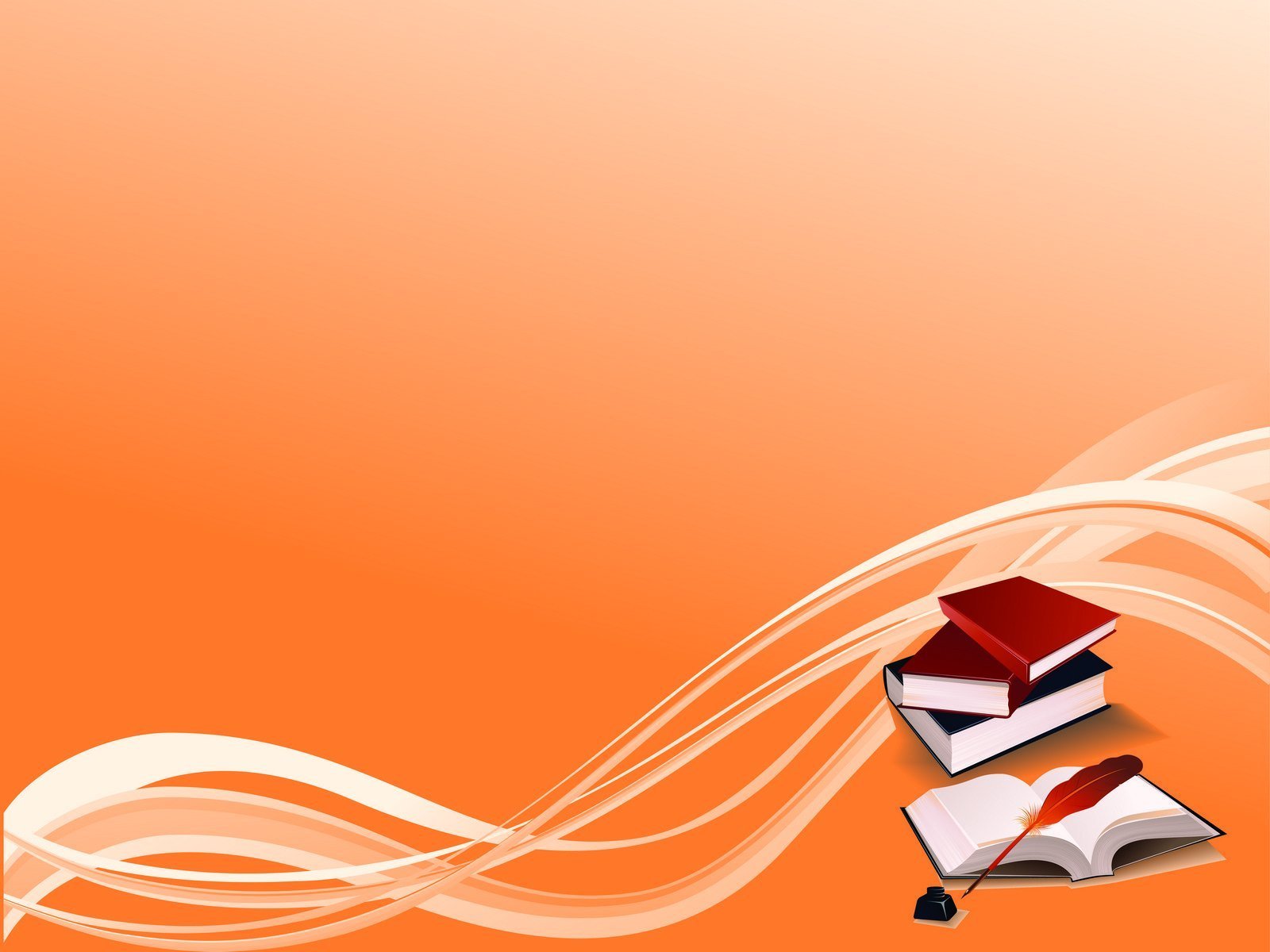 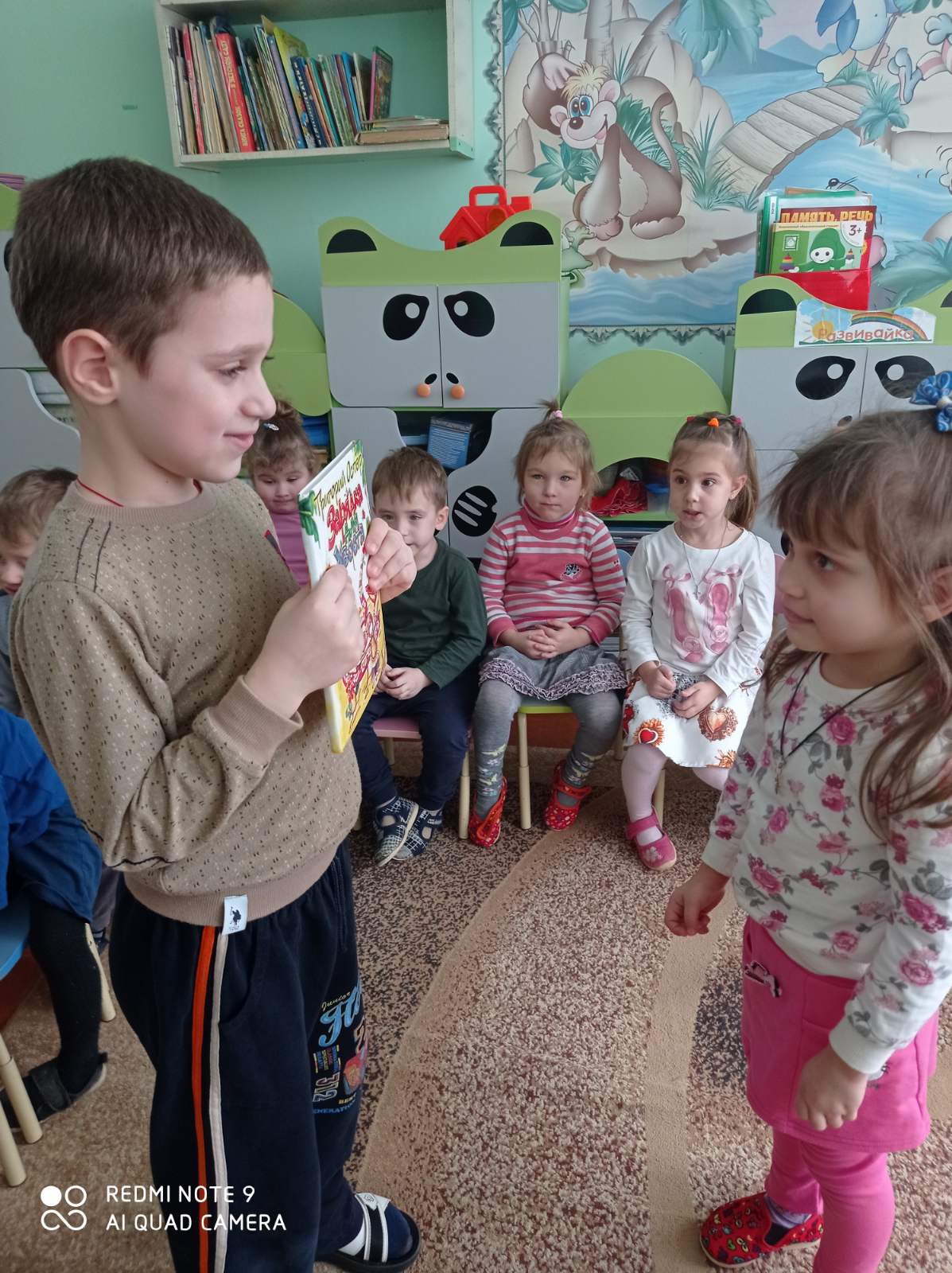 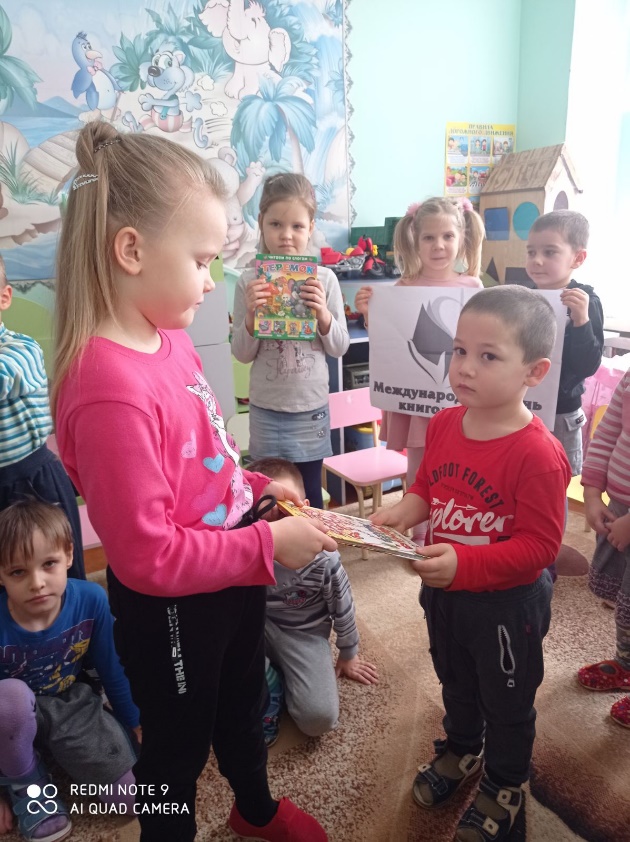 Она есть у каждого, и не одна —Любимая книга из самого детства,Что ярким сюжетом до края полна,Что радует душу и трогает сердце.
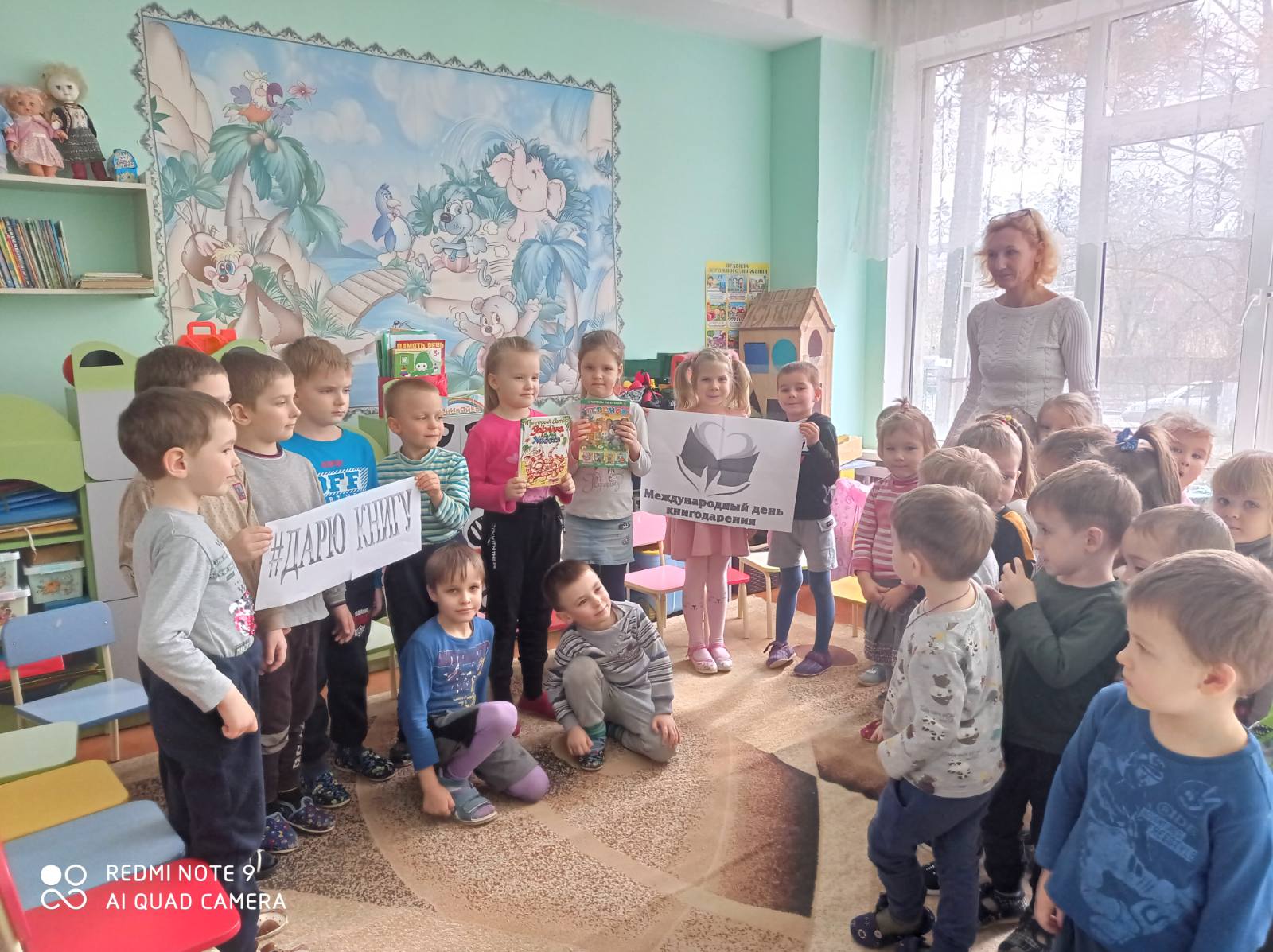 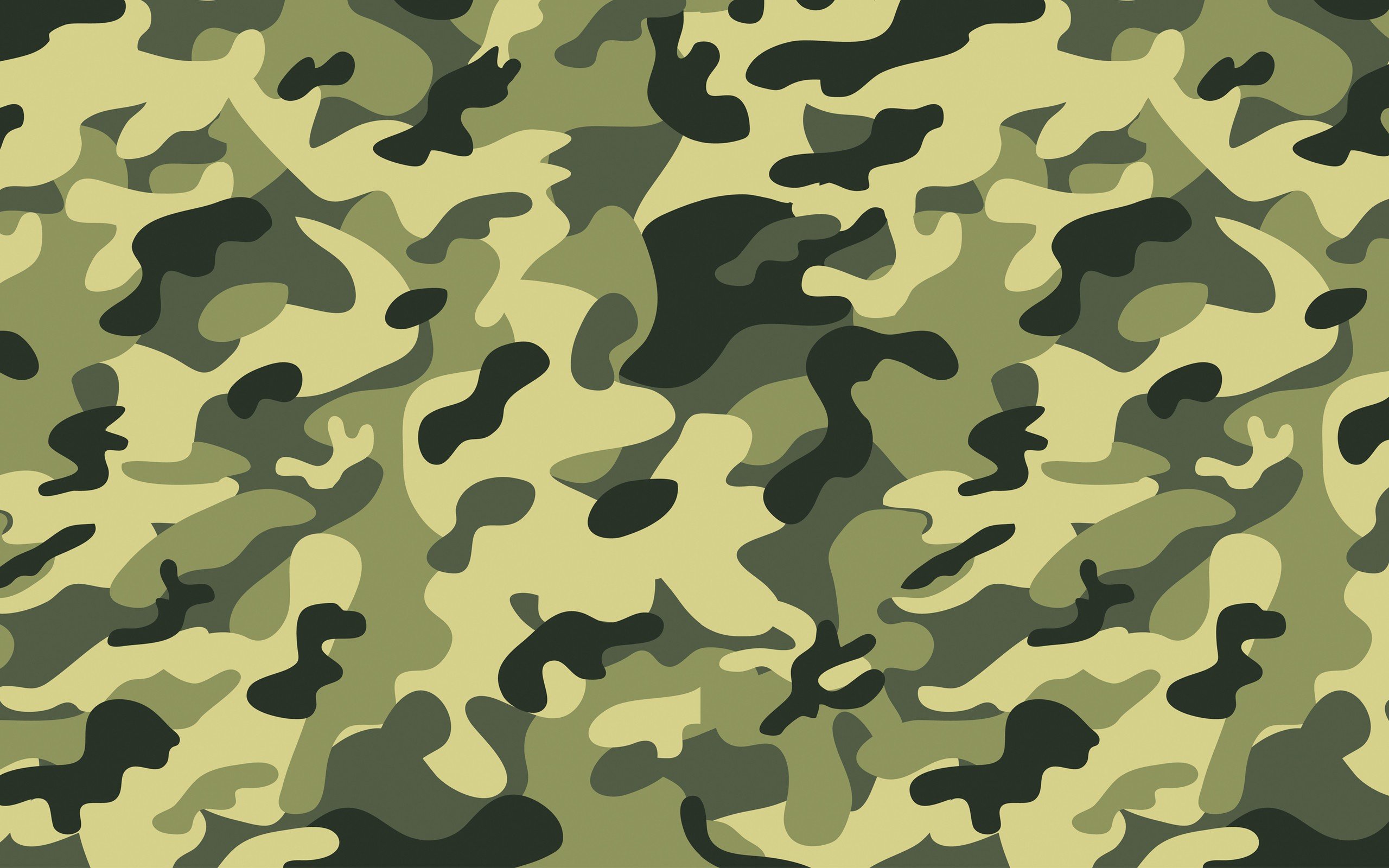 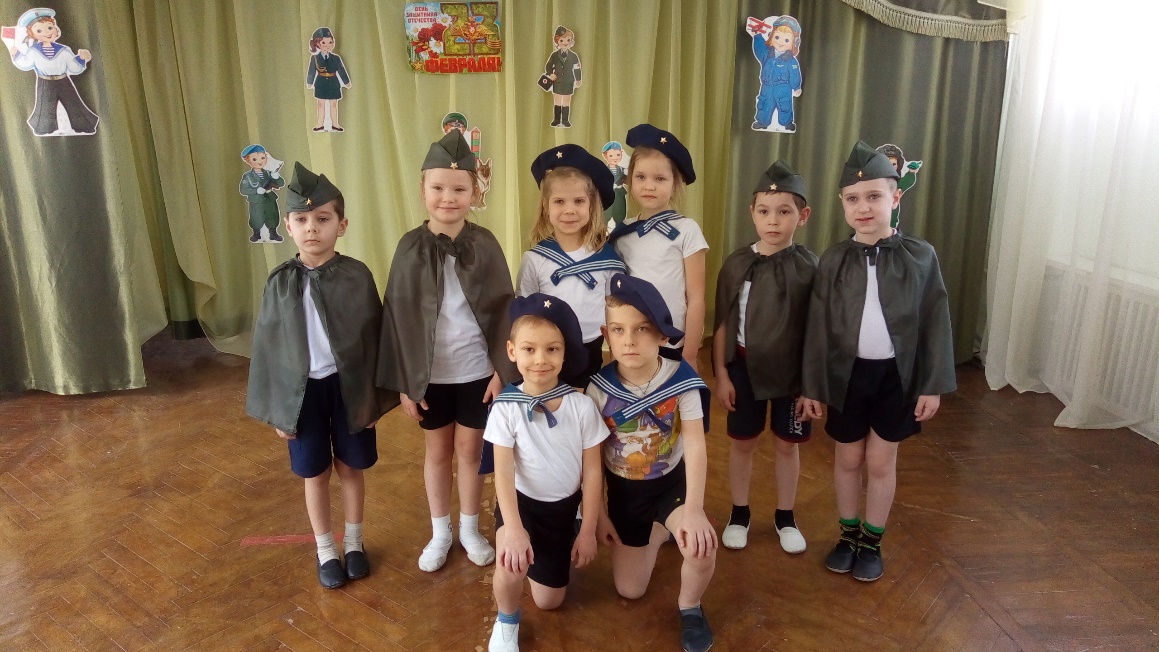 От рассвета до закатаВ холод, зной и снегопадОхраняет с автоматомНашу Родину солдат.
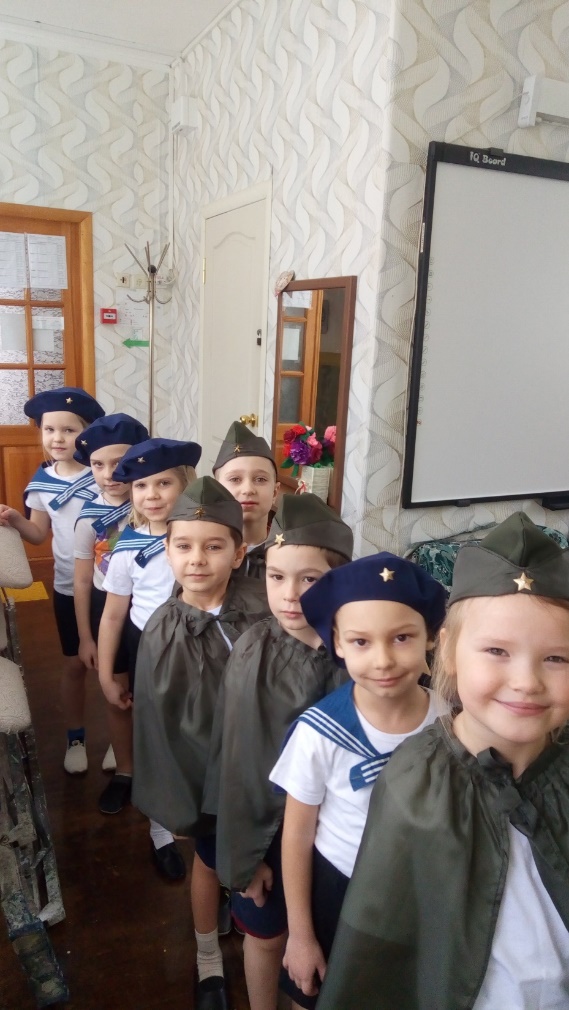 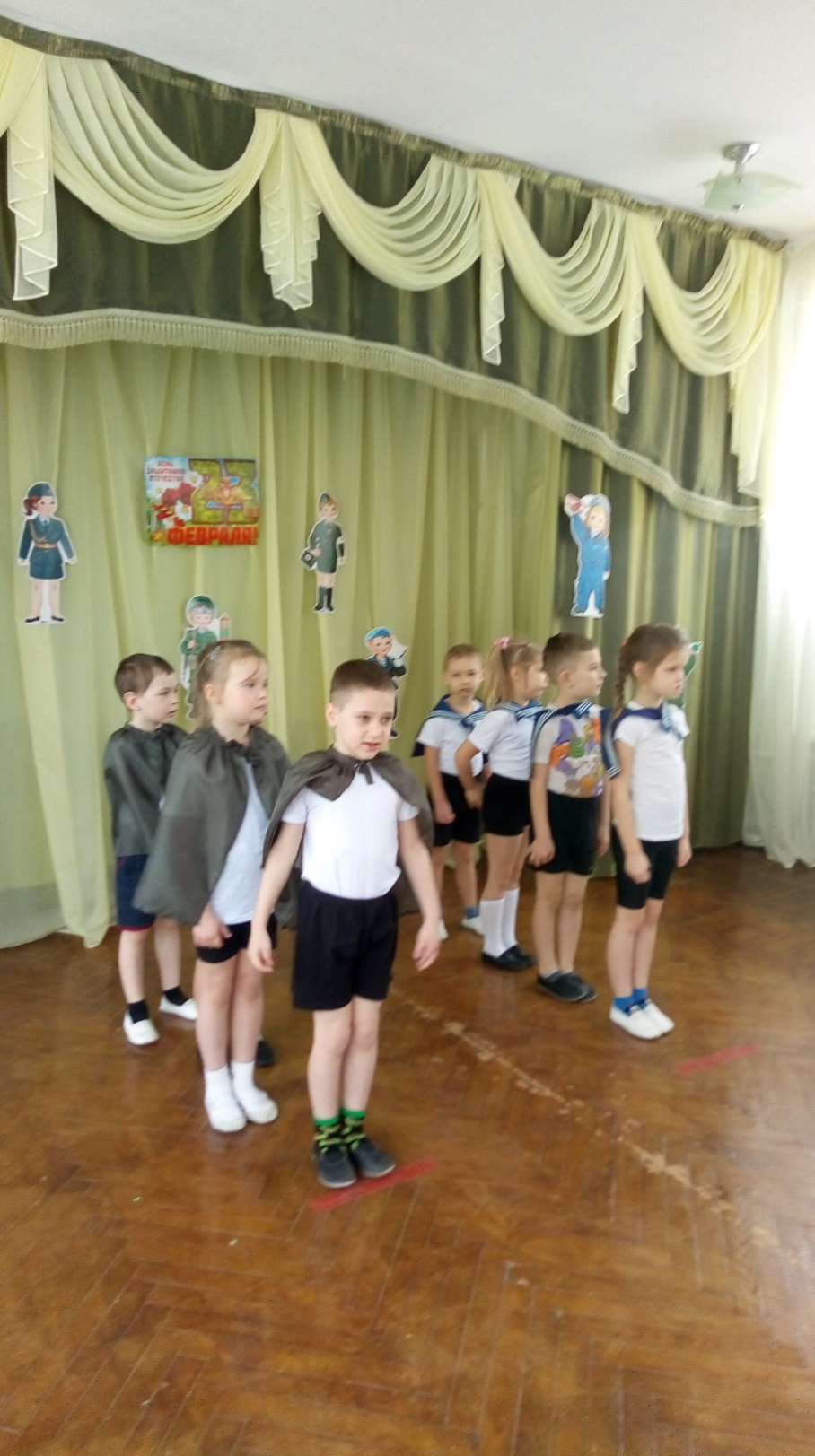 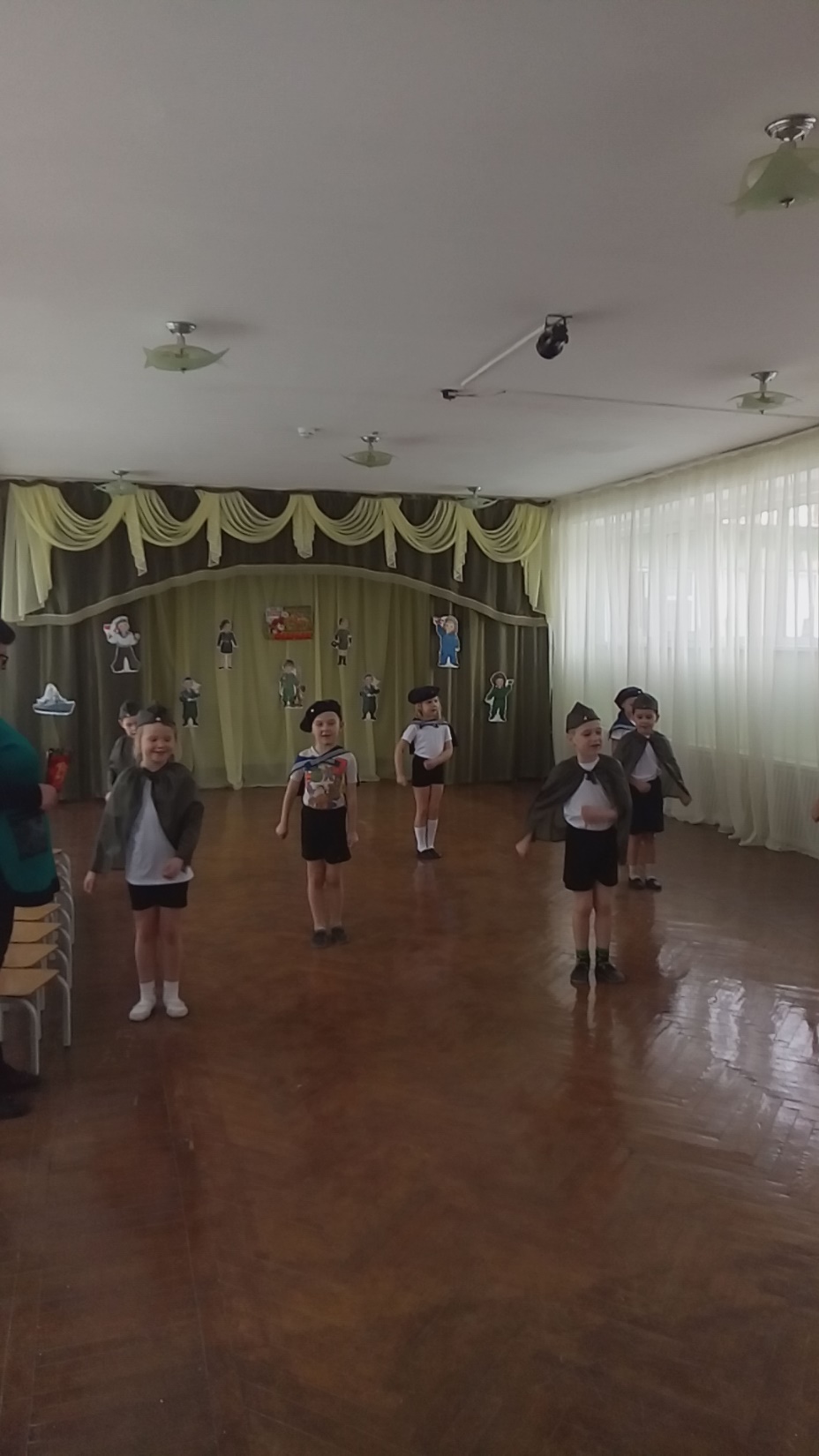 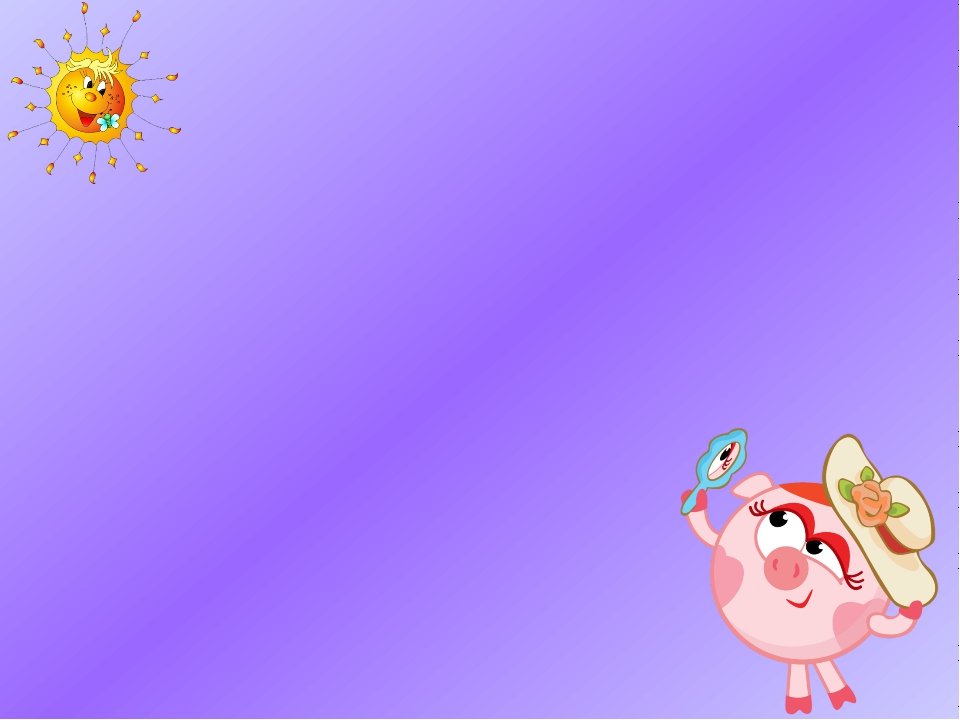 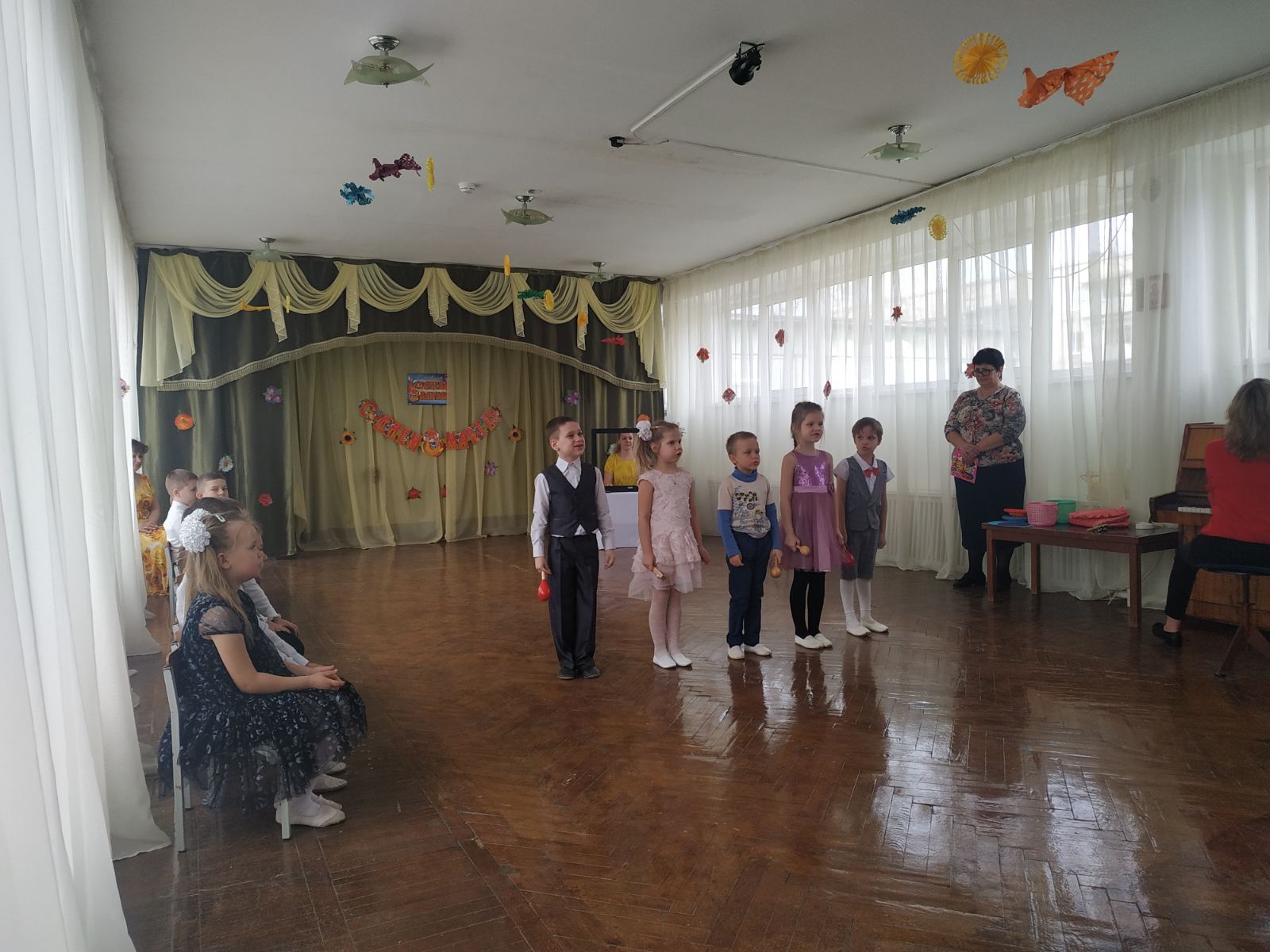 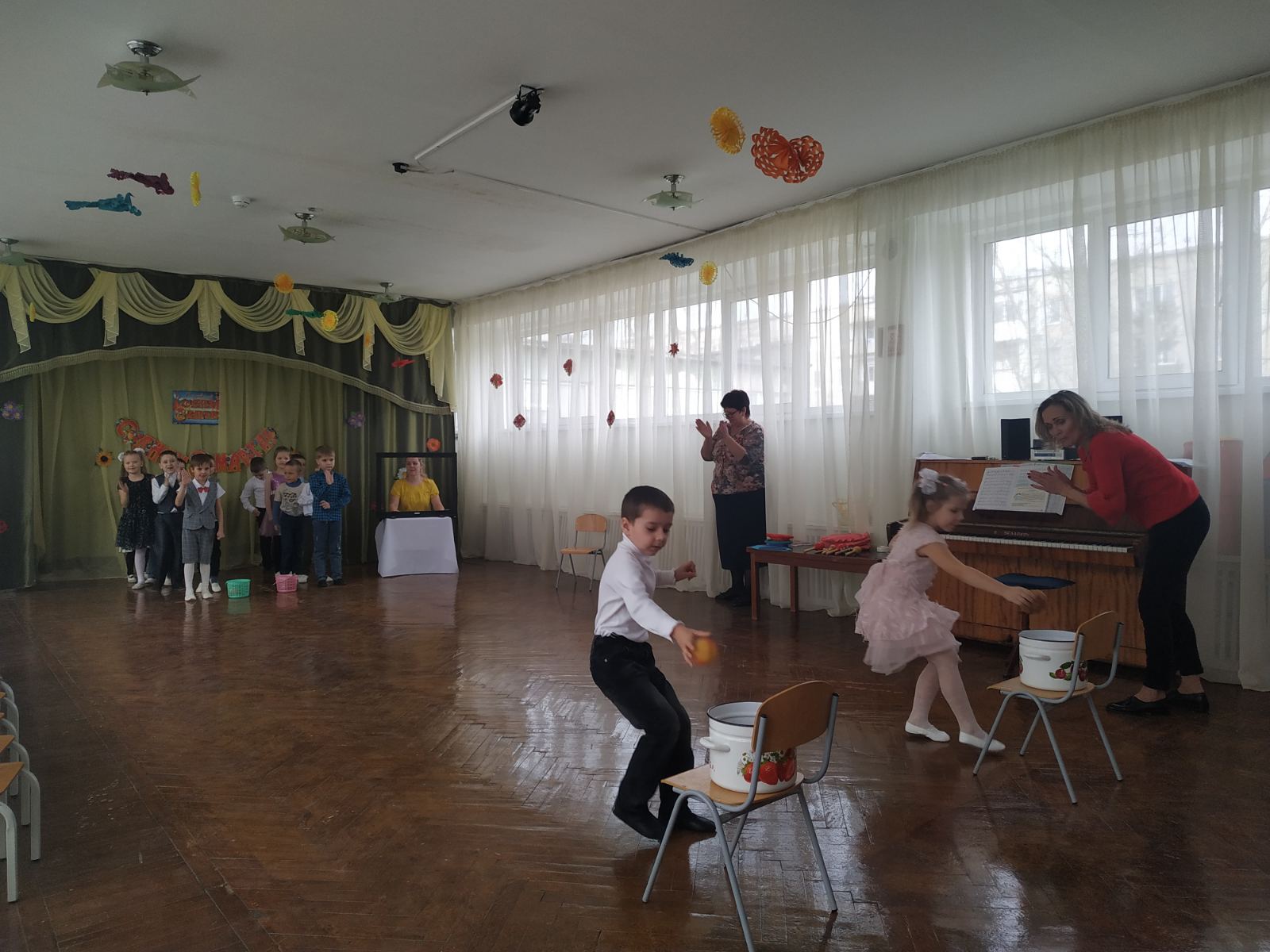 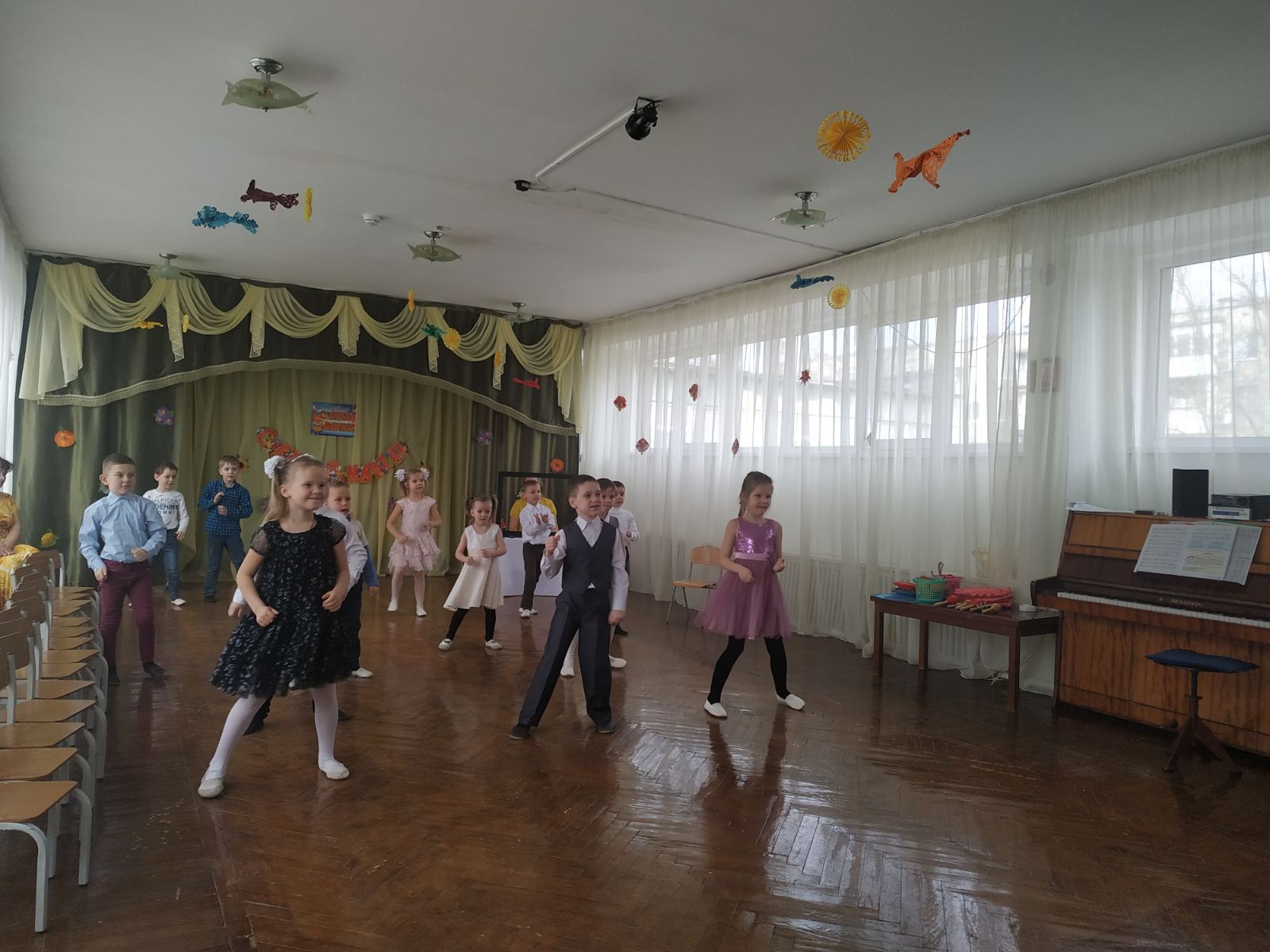 Всем девчонкам на планетеПожелаем доброты,Пусть вам солнце ярче светит,И сбываются мечты!
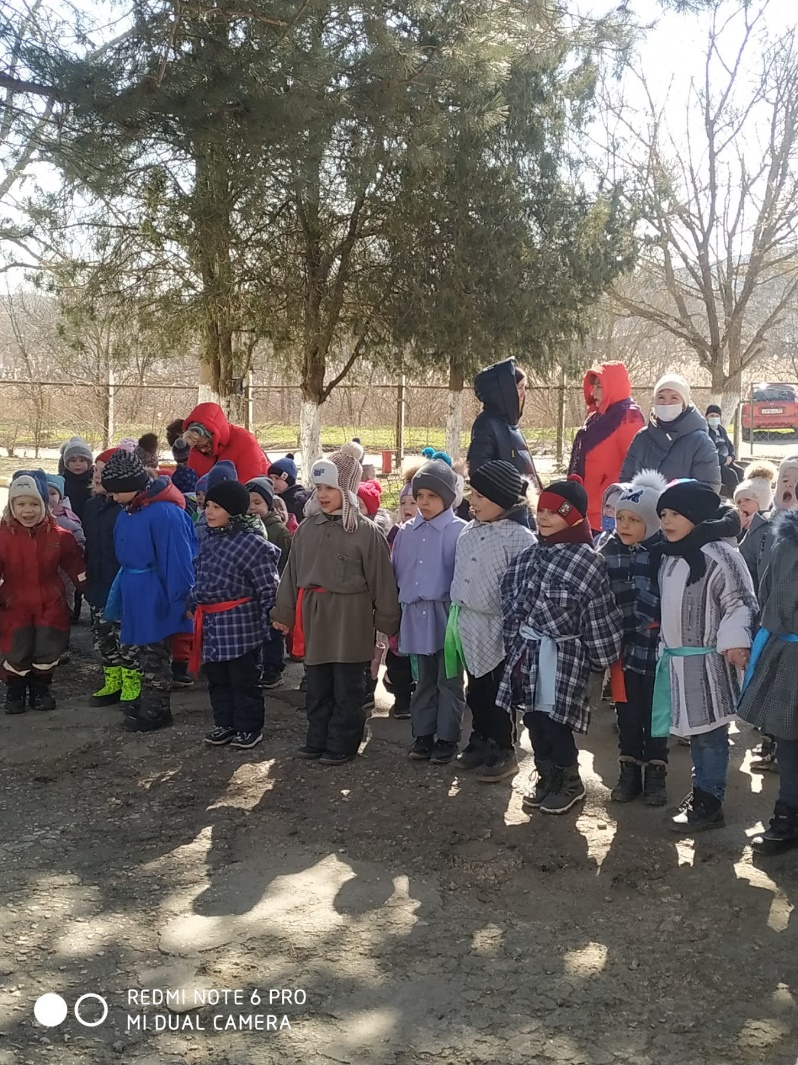 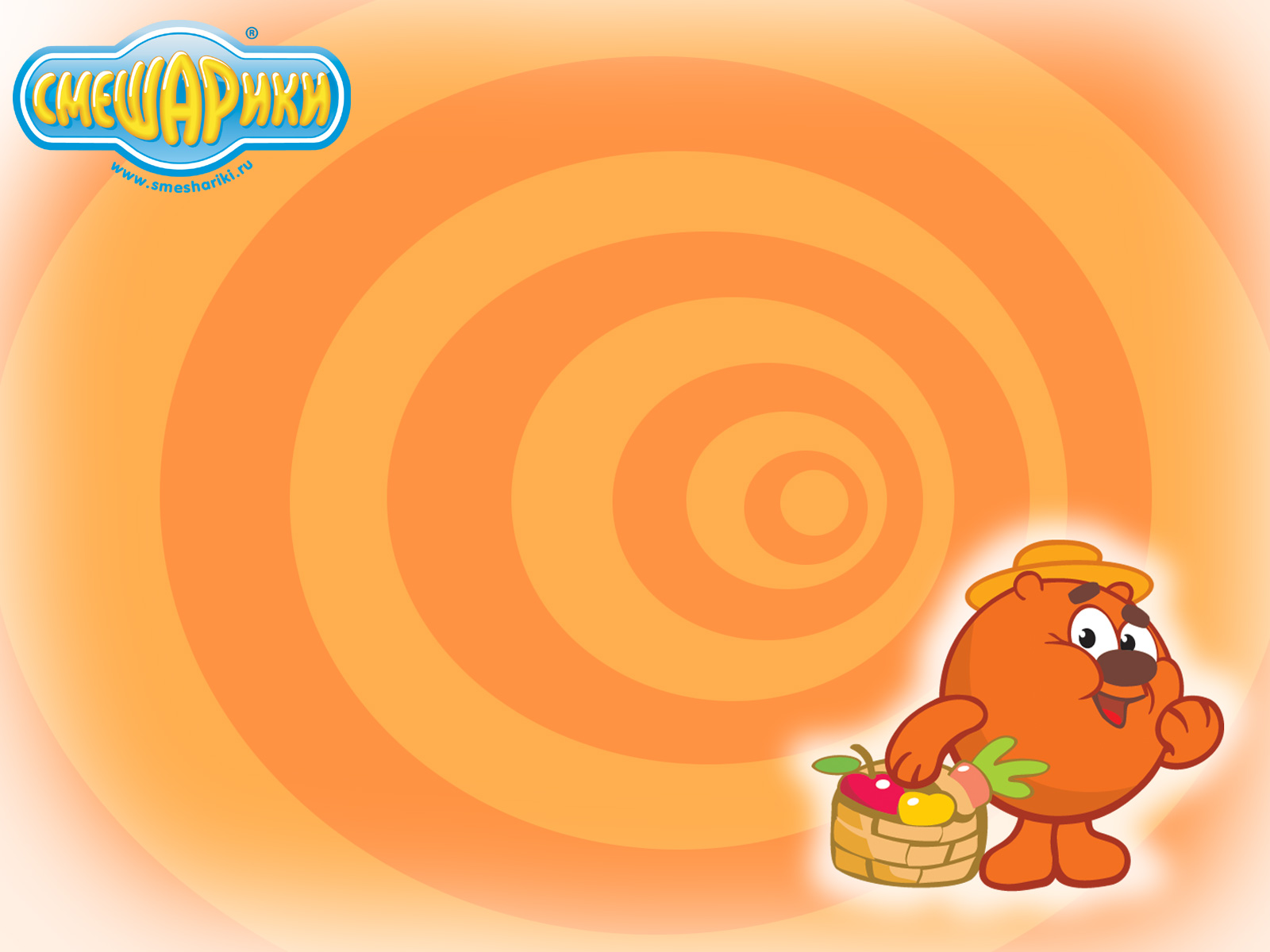 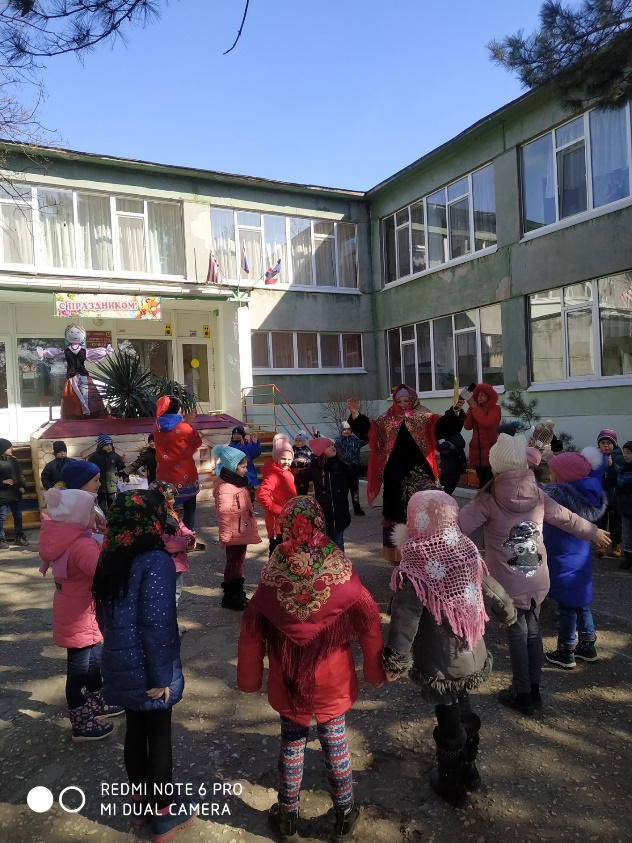 А у нас блины с картошкой,а у нас блины с морошкой,со сметанкой и с вареньем —это просто объеденье!Блинчик в ротик отправляем,сладким чаем запиваем.Всю неделю мы должныесть румяные блины!
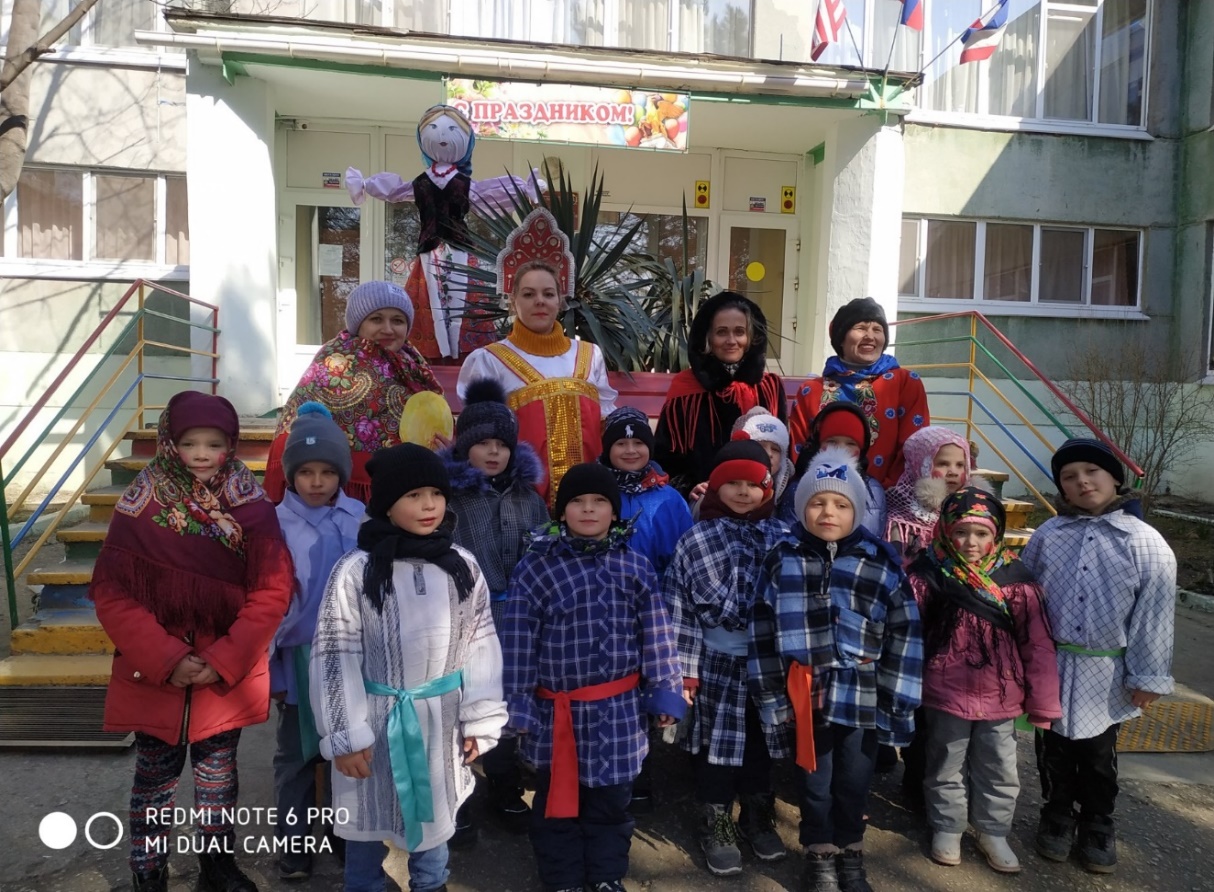 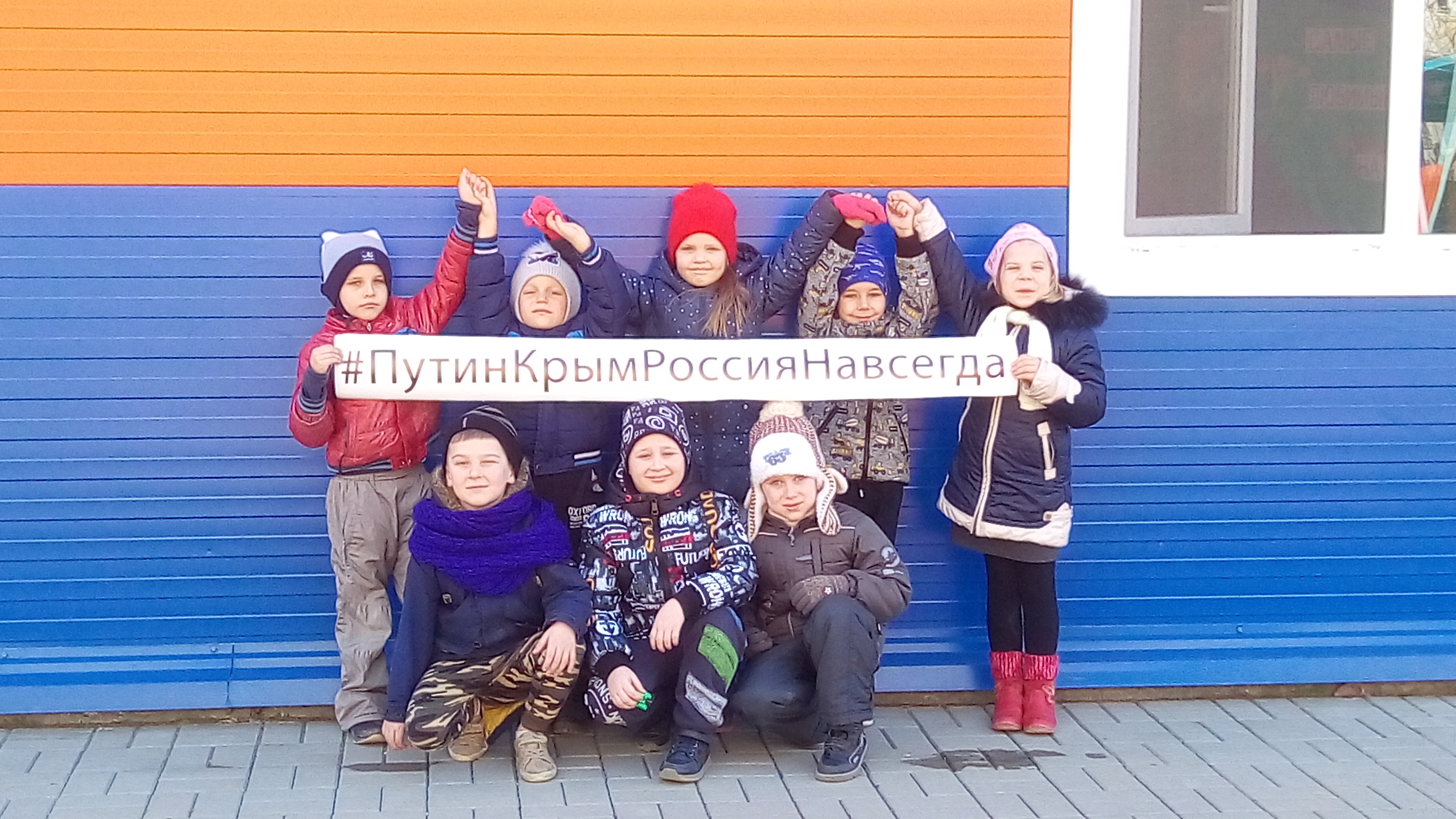 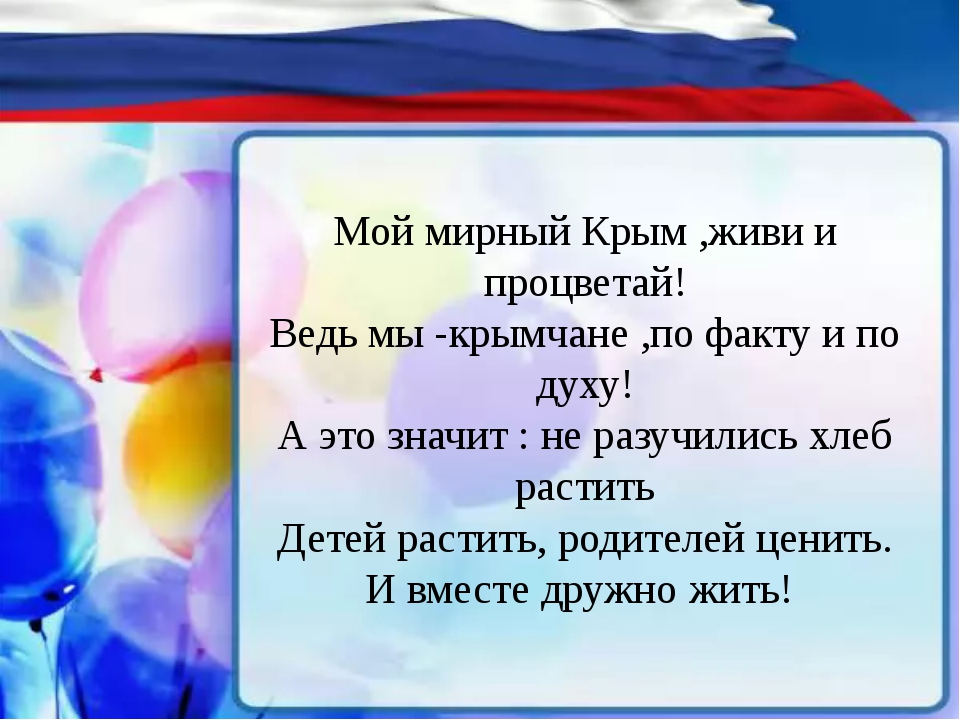 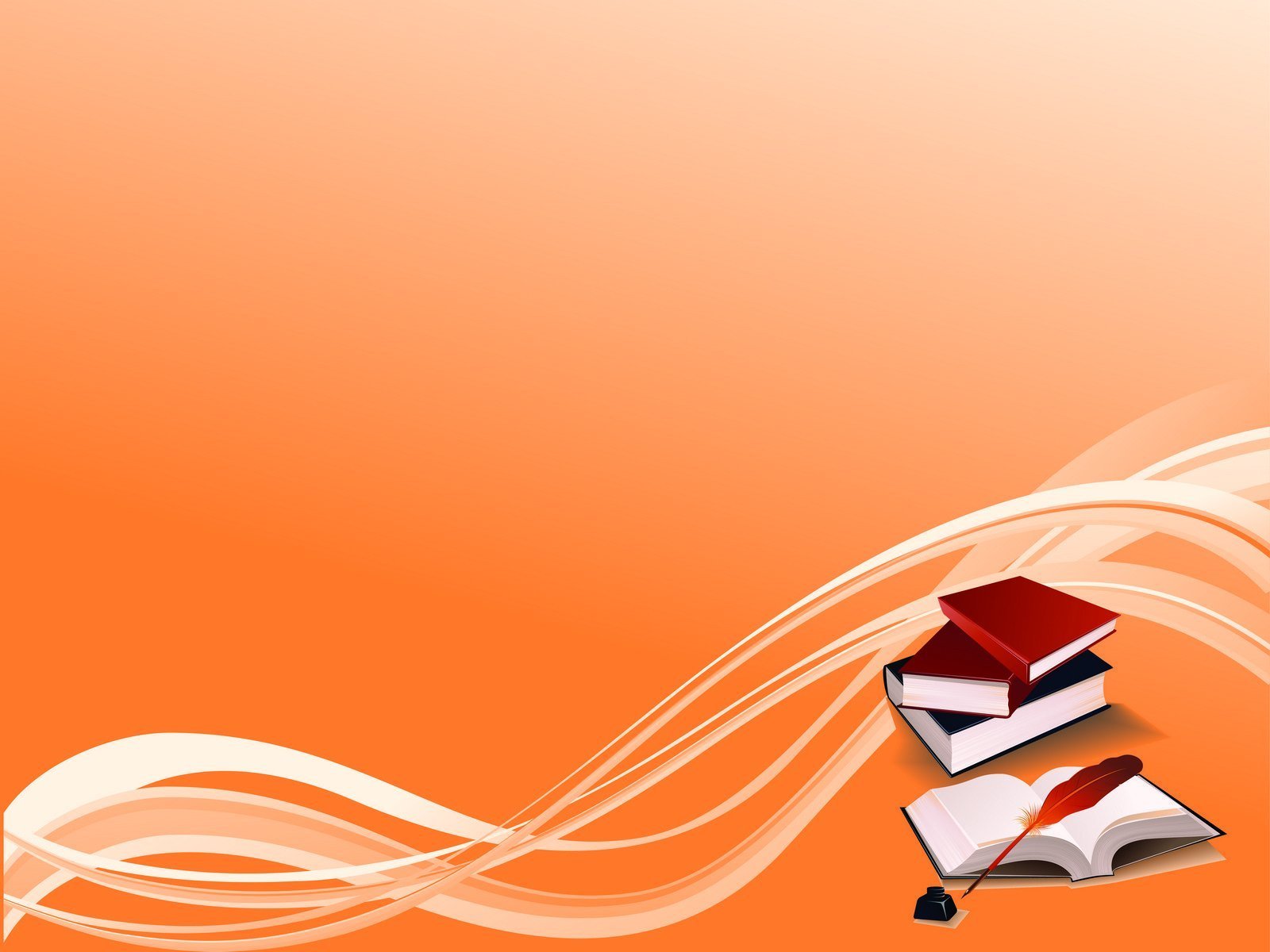 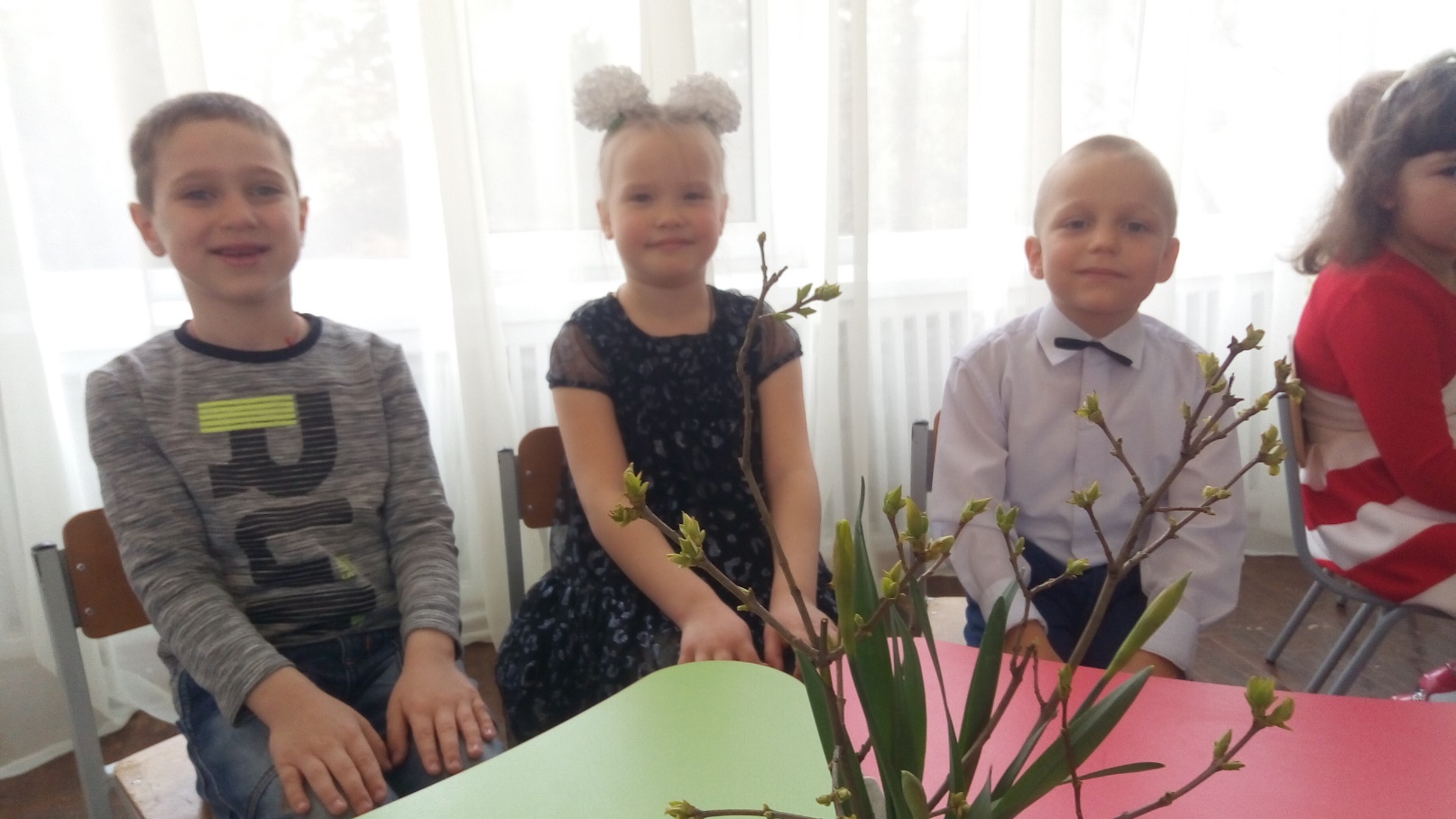 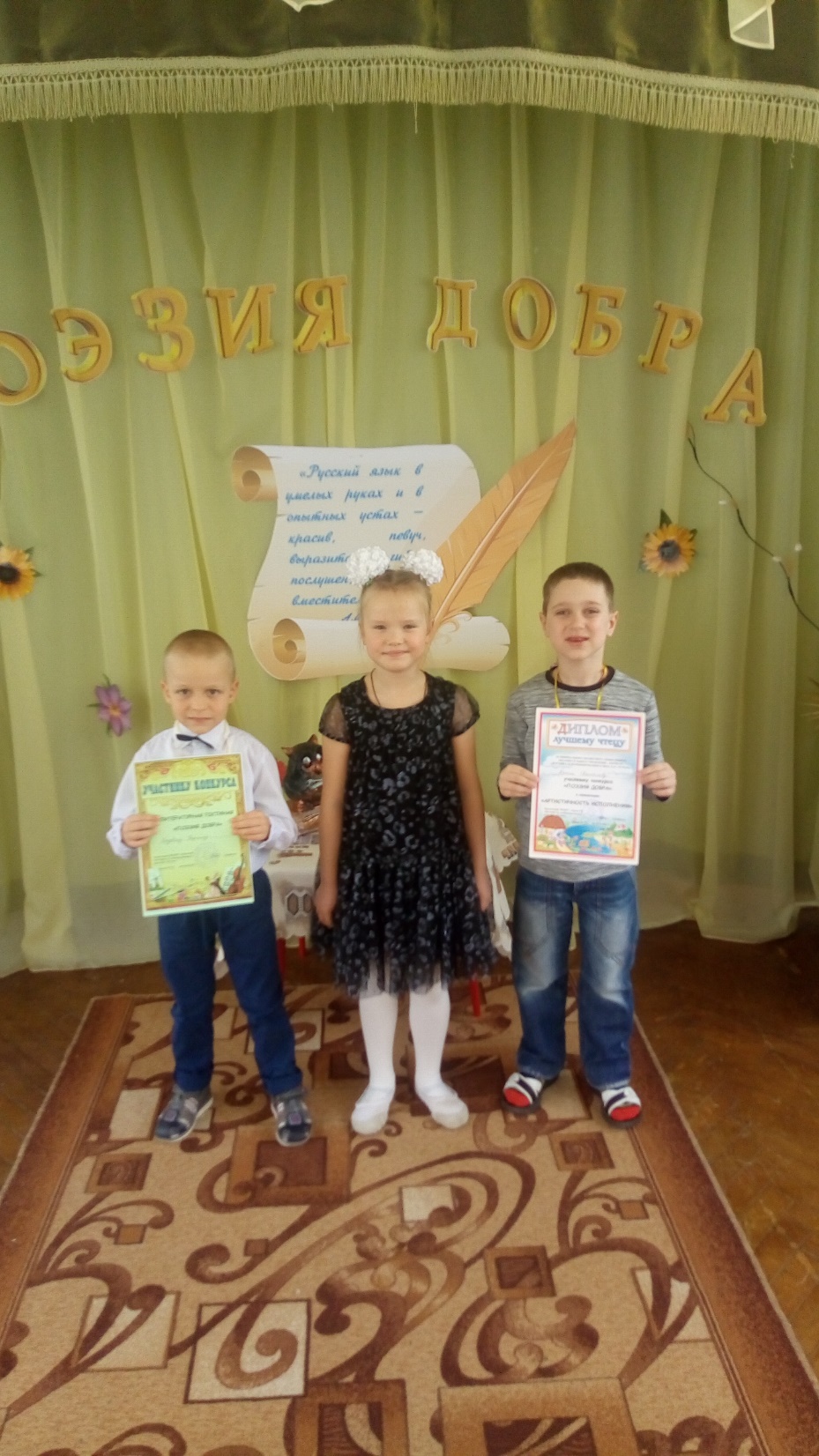 Поэзия — радость души!Поэзия — полевые цветы!Поэзия — капли дождя!Поэзия ждёт, тебя и меня!
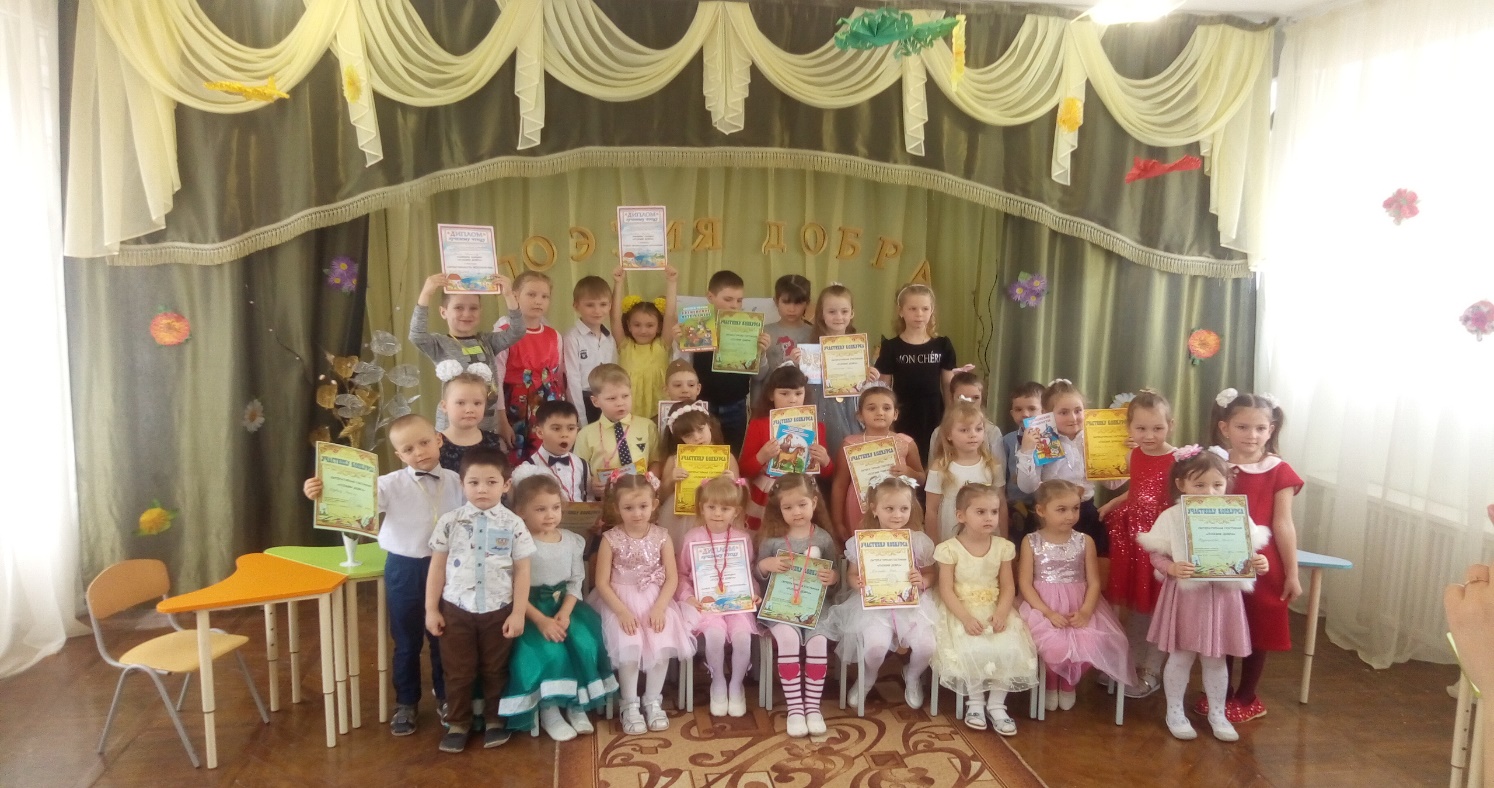